Педагогический практикум                                  Плешкова Марина Владимировна,учитель начальных классов МАОУ «СОШ №40» г.Чебоксары
«Развитие креативного мышления
 младших школьников»
Обучать без принуждения, чтобыкаждый ученик был не простослушателем, а исследователем,фантазером, изобретателем ипросто жил счастливойжизнью общения.
                                   Л. Толстой
Одной из актуальных проблем начального обучения, требующего современного решения, является развитие креативного мышления, творческих способностей младших школьников.
Креативность (лат. Creatio - создание, образ) в переводе с английского языка означает творчество, т.е. в самом общем виде это создание новых, оригинальных, более совершенных материальных и духовных ценностей, обладающих объективной или субъективной значимостью.
Критерии  креативности
Беглость мысли– количество идей, возникающих в единицу времени.
Метафоричность- готовность работать в совершенно необычном контексте
Оригинальность–способность производить необычные идеи, отличающиеся от общепринятых.
Гибкость мысли- разнообразные стратегии при решении проблем.
Создание поисковой ситуации
Фишбоун
Ребусы,
Головоломки
Нестандартные задания
Методы развития креативного мышления
«Мозговой штурм»
Ролевые игры
Сочинение стихотворений, историй
Метод «Если бы…»
«Мозговой штурм»
Правила проведения «Мозгового штурма»
Участвуют все.
Все высказываются и все слушают.
Все имеют равные права.
Все способствуют мирному разрешению конфликтных ситуаций.
Высказанные мысли и предложения не критикуются и не обсуждаются.
Фишбоун
Голова рыбы – 
формулировка проблемы
 
Хвост рыбы - вывод

Верхние кости – 
причины проблемы

Нижние кости –
 факты и/или аргументы, подтверждающие причину проблемы
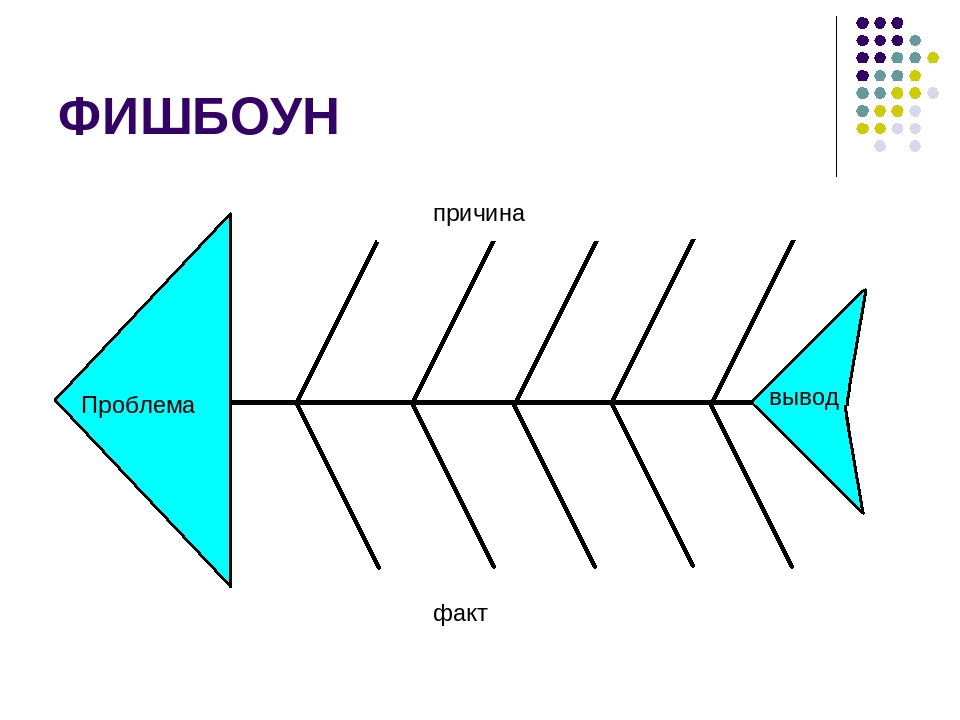 Фишбоун «Растения»
деревья
кустарники
Чтобы определить, к какой группе относится растение, надо рассмотреть его главный отличительный признак:  вид ствола (если он есть)
травы
Какие 
бывают 
растения?
Один большой ствол, покрытый корой,
 от которого отходят ветки
Имеют не один ствол, а много стволов.
Имеют мягкие зеленые стебли
Способный -
(толковый словарь Ожегова)
занять внимание, воображение, 
интересный
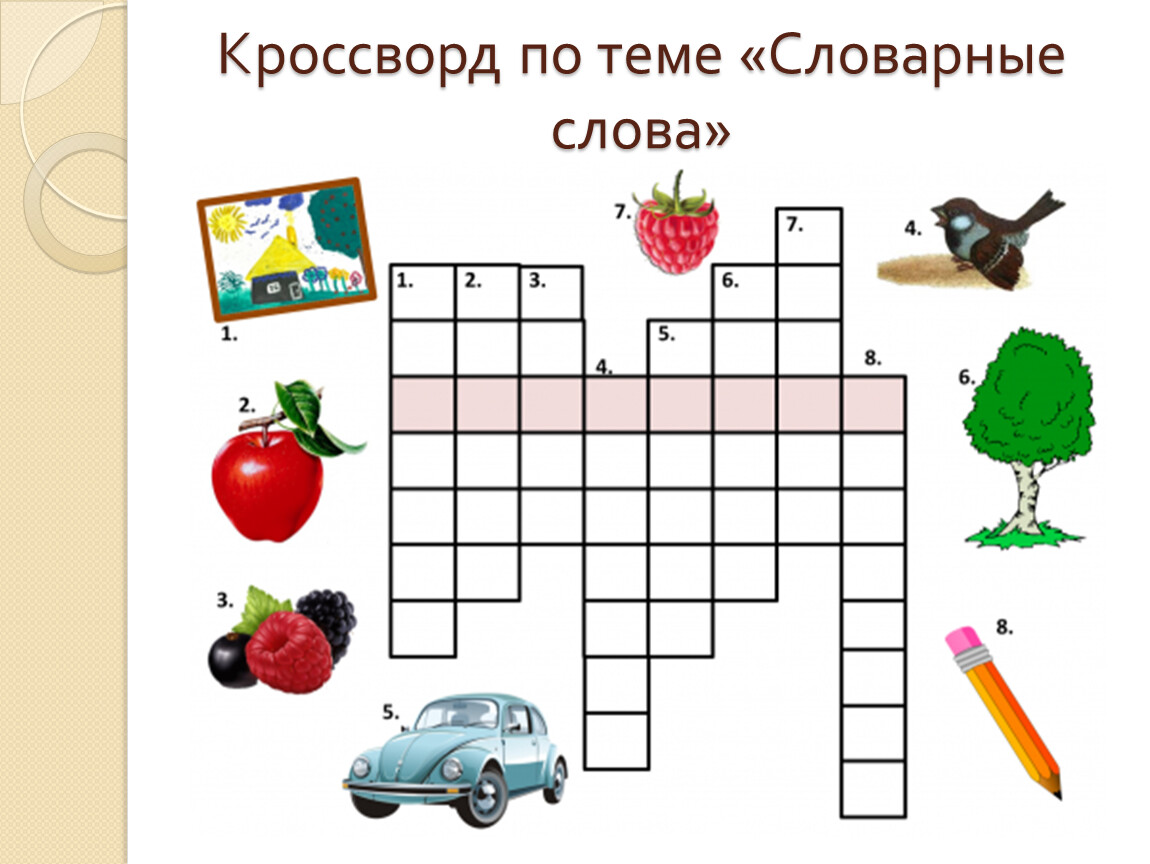 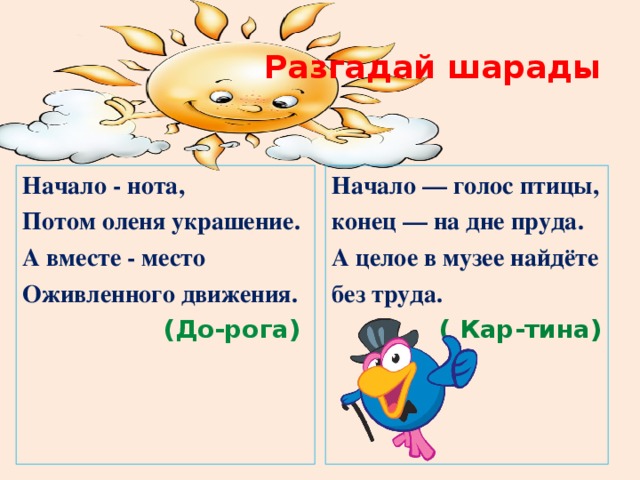 Дидактические игры
«Летает, не летает»
«Магазин»
«От какого дерева лист?»
«Кому что нужно?»
«Отгадай-ка»
«Чьи следы?»
«Похож – не похож»
Игра «Кому что надо?»
Правила игры: каждому ребёнку предлагаются 2-3 большие карточки с изображением человека определенной профессии. Ребёнок берёт инструмент и называет его. Рассказывает кому нужен этот инструмент, что им можно делать и кладёт к картинке с изображением человека соответствующей профессии.
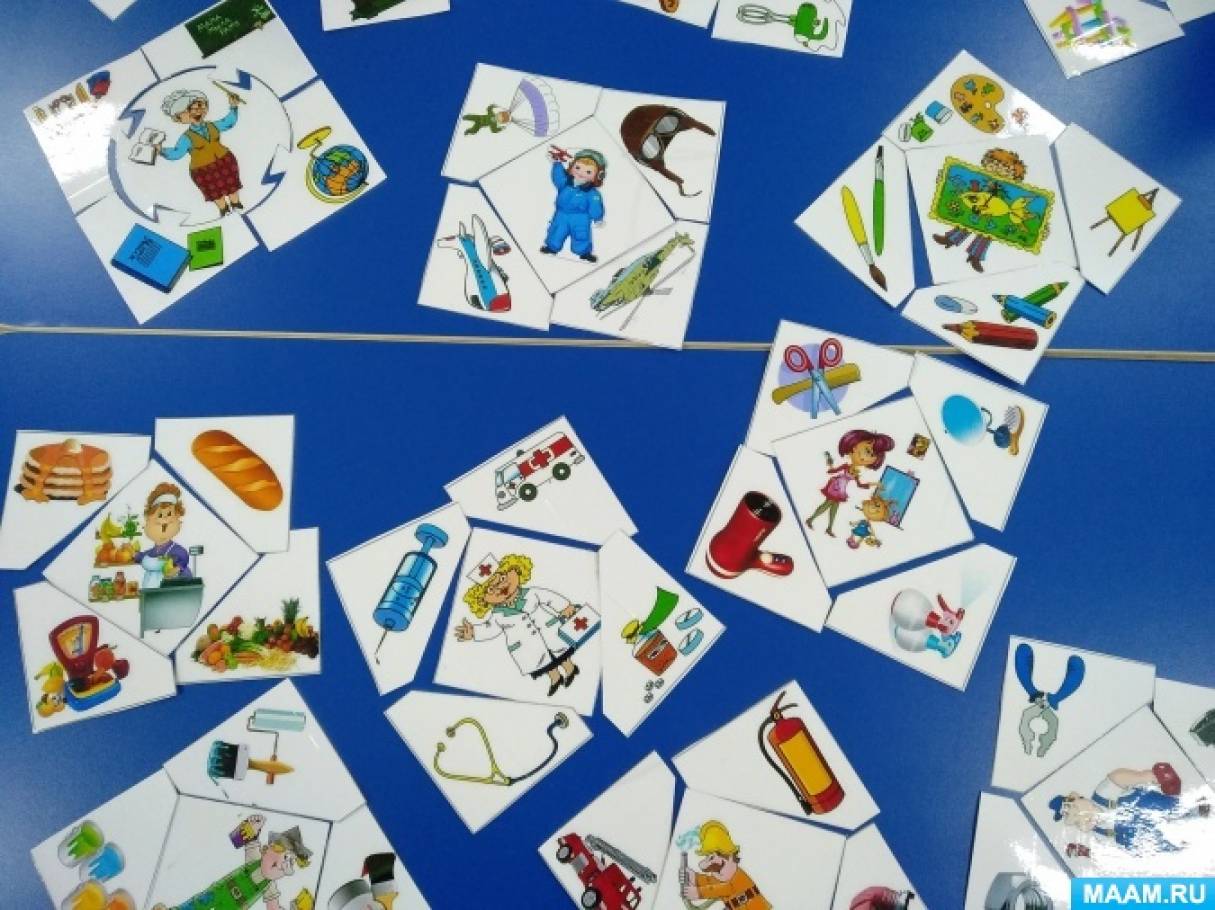 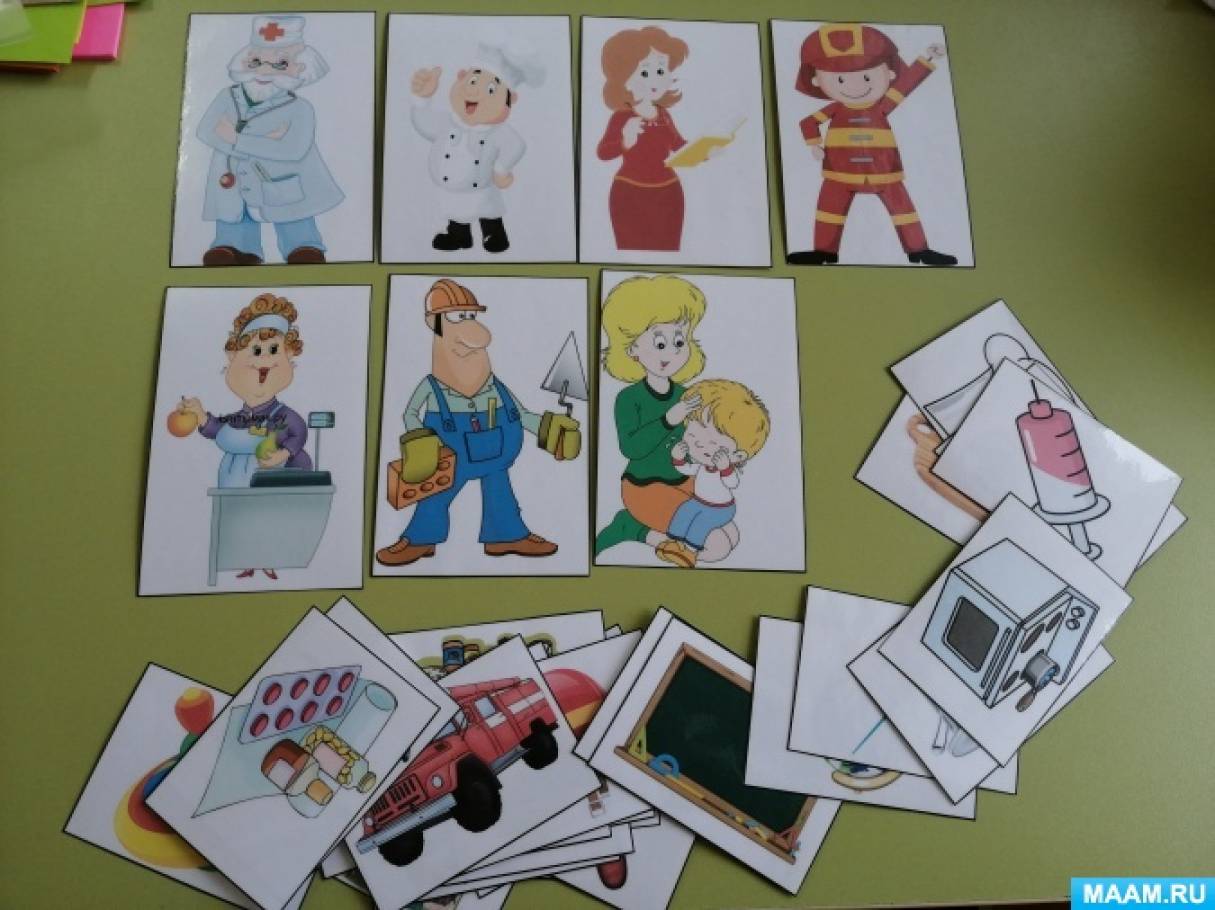 «Мы должны воспитывать так, чтобы  ребенок чувствовал себя искателем и открывателем знаний».
                                      В.Сухомлинский
Спасибо за внимание!
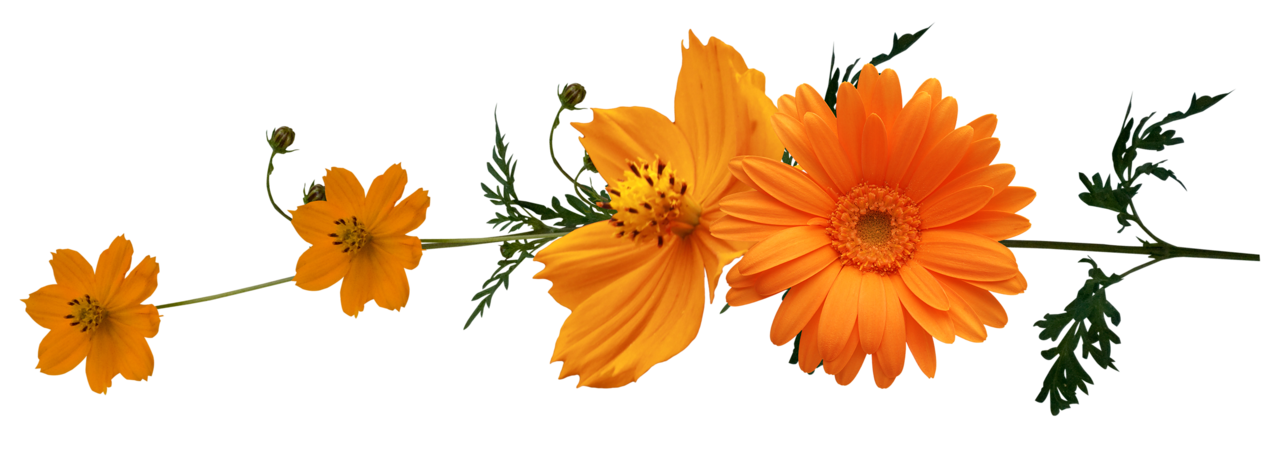